UNIT 2: PUZZLES AND GAMES
LUCKY NUMBERS
1
2
3
5
6
4
7
8
9
What activity is it?
wash the dishes
What activity is it?
do the laundry
What activity is it?
have breakfast
go to school
What activity is it?
do the housework
What activity is it?
playing video games
What activity is it?
What activity is it?
do homework
1/ Look at the code and write the sentences:
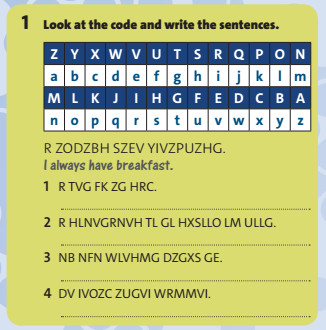 I get up at six.
1/ R TVG FK ZG HRC.      -> ____________
2/ R HLNVGRNVH TL GL HXSLLO LM ULLG.  
-> ____________________________
I sometimes go to school on foot.
My mum doesn’t watch TV.
3/ NB NFN WLVHMG DZGXS GE.   -> _______________________
4/ DV IVOZC ZUGVI WRMMVI.   -> __________________
We relax after dinner.
X
Student A: You don’t play video games.
Student B: Yes, that’s true.
Noughts “O” and 
Crosses  “X”
usually
always
never
sometimes
often
I
sometimes
to
go
...........
the 1st student:
the 2nd student:
the 3rd student:
the 4th student:
the... student:
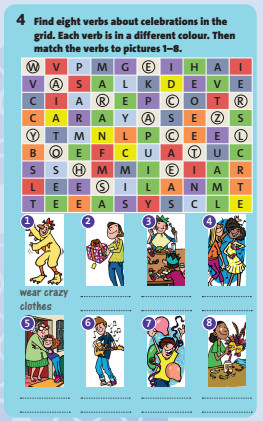 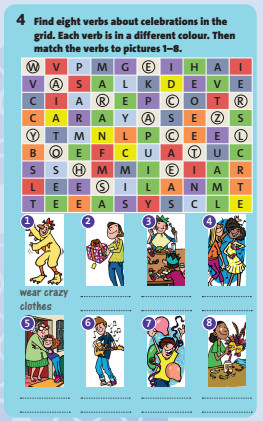 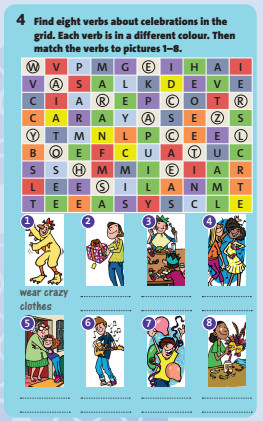 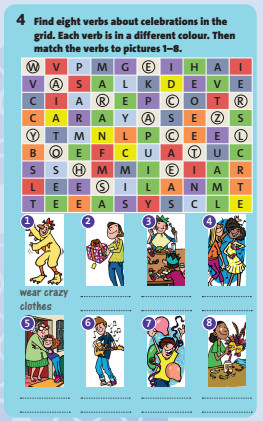 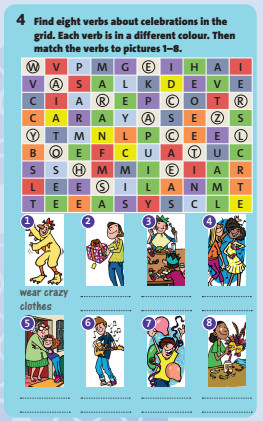 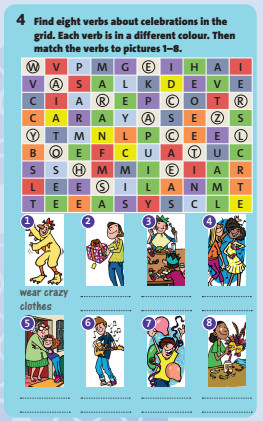 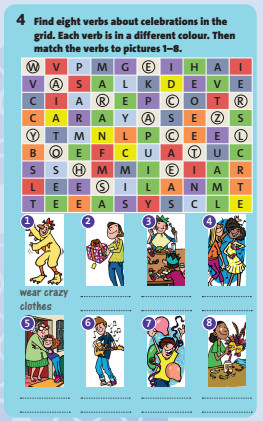 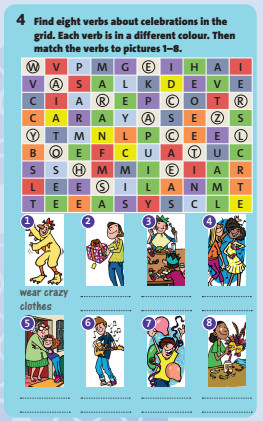 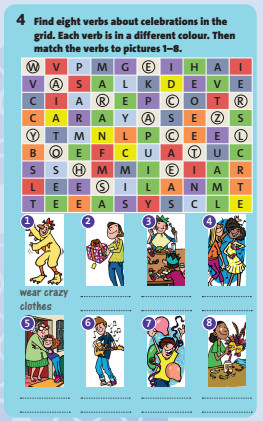 ____     ______
give presents
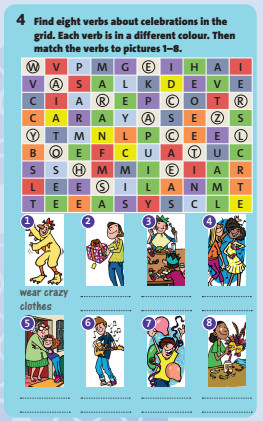 _____   ______
______   _____
have a 
special meal
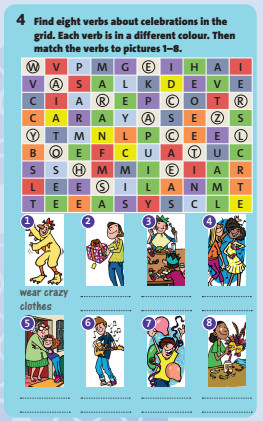 _________
dance
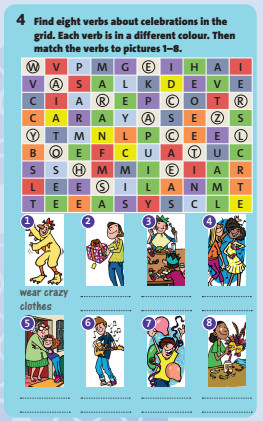 ____    ______
visit family
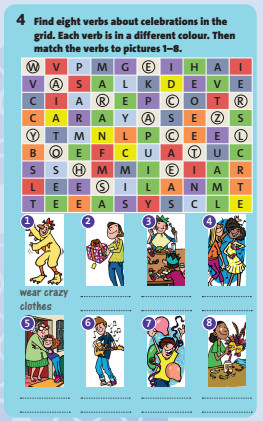 ___   ____
play music
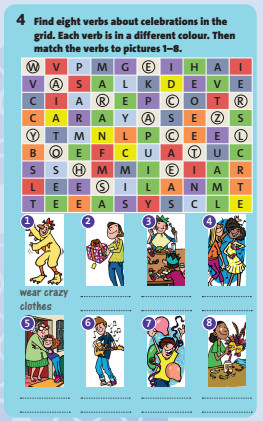 ________
celebrate
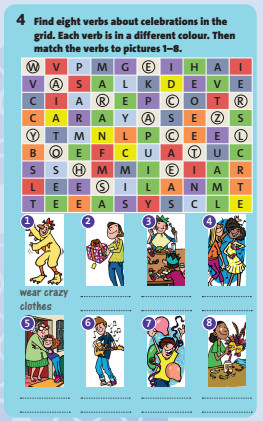 make costumes
_____ _____
Example:
Student A: Where do you live?
Student B: I live in Ankara.
Where
When
What
How
Who
work
speak
help
live
do
like
play
eat